- Hiệp định EVFTA -Những thông tin doanh nghiệp cần lưu ý
Vụ Chính sách thương mại đa biên
Bộ Công Thương
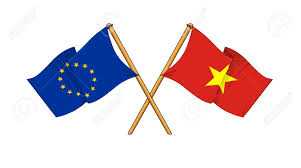 Nội dung trình bày
1/ Tác động chính của Hiệp định EVFTA 
đối với kinh tế Việt Nam 
2/ Những lợi thế doanh nghiệp cần lưu ý
Tác động đối với kinh tế Việt Nam
CƠ HỘI
1. Mở rộng thị trường cho hàng xuất khẩu
Xuất khẩu của VN đạt 1,5% tổng nhập khẩu của EU
~ 42% kim ngạch xuất khẩu được hưởng thuế 0%, kể cả GSP





Lợi ích lớn đối với một số nhóm hàng nông sản, thủy sản, dệt may, da giày, gỗ và sản phẩm gỗ, v.v.
Tác động đối với kinh tế Việt Nam
2. Ổn định và mở rộng nguồn nhập khẩu:
Đầu vào cho sản xuất trong nước
Sản phẩm tiêu dùng chất lượng cao

3. Đa dạng hóa quan hệ kinh tế, thương mại, tránh phụ thuộc  nâng cao tính độc lập, tự chủ của nền kinh tế

4. Thu hút đầu tư trực tiếp nước ngoài:
Nguồn vốn chất lượng cao từ EU
Từ các nguồn khác khi môi trường đầu tư, kinh doanh được cải thiện
Tác động đối với kinh tế Việt Nam
5. Cam kết toàn diện trong EVFTA tạo động lực hoàn thiện hệ thống pháp luật, thể chế liên quan, mở ra cơ hội tiếp cận thị trường cho doanh nghiệp hai bên

6. Cơ hội tiếp cận nguồn công nghệ hiện đại, học hỏi kỹ năng quản lý, nâng cao tay nghề, tạo thêm việc làm cho người lao động, giúp ổn định an sinh-xã hội

7. Tạo nền tảng để ta yêu cầu EU sớm công nhận quy chế kinh tế thị trường đầy đủ cho Việt Nam
Tác động đối với kinh tế Việt Nam
THÁCH THỨC

1. Sức ép cạnh tranh: dự kiến không quá tiêu cực
Tính hai mặt
Là con đường tất yếu phải đi 

2. Khả năng tận dụng ưu đãi của Hiệp định (kỹ thuật, hiểu biết, nắm bắt thông tin, v.v.)

3. Khả năng đáp ứng các yêu cầu cao của thị trường EU

4. Yêu cầu điều chỉnh hệ thống pháp luật, thể chế liên quan
Lợi thế doanh nghiệp cần lưu ý
1. Thương mại hàng hóa: Lộ trình cam kết thuận lợi hơn
Tối đa 7 năm cho EU và 10 năm cho VN
Lợi thế xuất khẩu
Lợi thế doanh nghiệp cần lưu ý
2. Thương mại hàng hóa: Cơ chế ưu đãi cho hàng xuất khẩu thay cho Chương trình GSP, lợi thế so với các đối tác chưa có FTA 

3. Quy tắc xuất xứ: 
Cơ chế tự chứng nhận xuất xứ
Cộng gộp xuất xứ đối với hàng dệt may, mực và bạch tuộc chế biến

4. Các biện pháp vệ sinh an toàn thực phẩm (SPS)
- Danh sách doanh nghiệp đáp ứng yêu cầu
- Công nhận tương đương
- Biện pháp linh hoạt để đáp ứng các biện pháp SPS của EU: chọn 1 trong 3 giải pháp:
		+ thời gian quá độ
		+ đề xuất biện pháp tương đương
		+ hỗ trợ kỹ thuật
Lợi thế doanh nghiệp cần lưu ý
5. Chỉ dẫn địa lý (Geographical Indications):
	EU bảo hộ 69 GI của Việt Nam, phần lớn là nông sản (nước mắm Phú Quốc, Phan Thiết, chè Mộc Châu, cà phê Buôn Ma Thuột, bưởi Đoan Hùng, vải Thanh Hà, cam Vinh, gạo Hải Hậu, v.v.) 

6. Mua sắm của Chính phủ
- Bảo lưu đấu thầu mua dược phẩm cho doanh nghiệp trong nước



			- Biện pháp ưu đãi trong nước
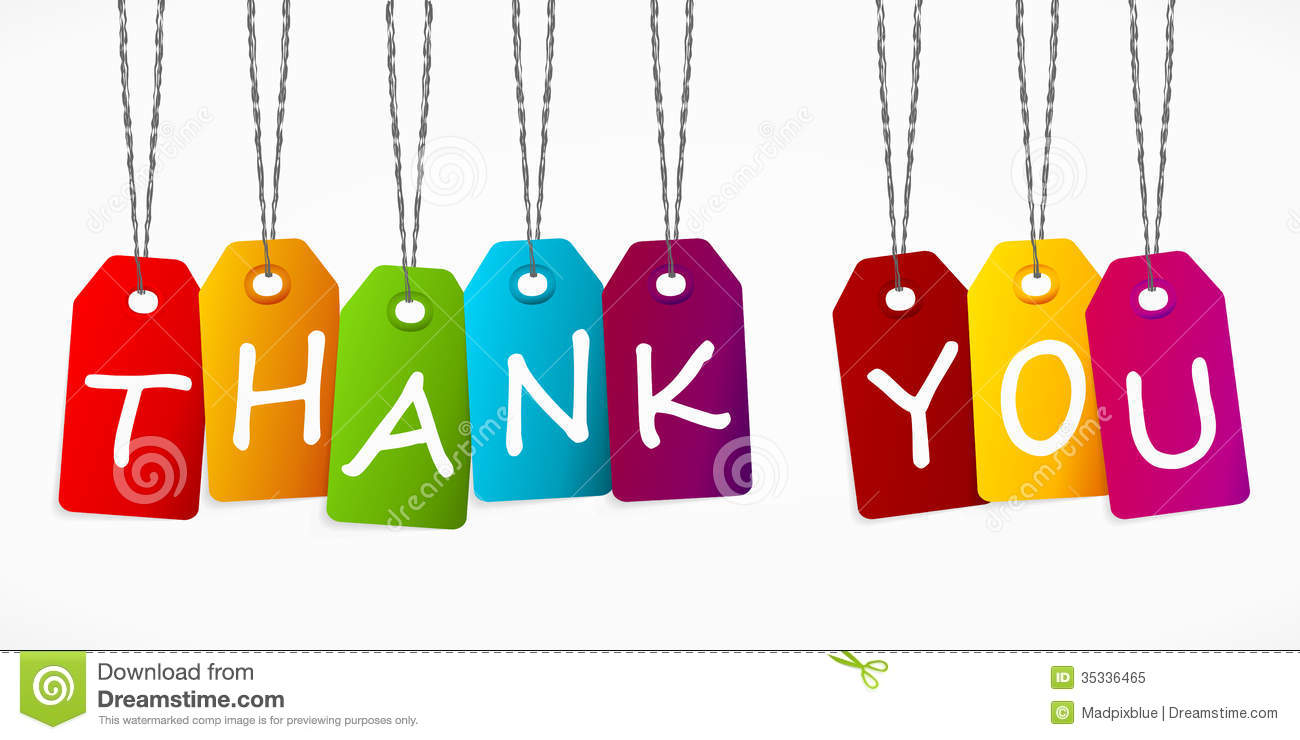 Thông tin liên hệ: 

Cao Thanh Diệp
Vụ Chính sách thương mại đa biên
Bộ Công Thương
Điện thoại: 04 2220 5417
Email: diepct@moit.gov.vn